שמות - ויקרא
Introduction to Vayikra
© Shaalvim For Women and Rabbi Menachem Leibtag.
Please feel free to use and share but please give credit to the above parties.
Understanding the Mishkan
Is the Mishkan a mini Har Sinai or a kosher golden calf?
According to Ramban, it is a mini Har Sinai.
According to Rashi, it is a kosher golden calf.
‘Kosher golden calf’ - take gold of the people and make something representing G-d to lead us into Israel. 
The Chumash writes the Mishkan after Har Sinai to highlight the parallels between Har Sinai and the Mishkan. Had the Mishkan been after chet ha’egel, we would think that the only reason for the Mishkan was chet ha’egel.
Understanding the Mishkan
In Vayakhel and Pekudei, the peripherals are back in the correct order.

In Teruma and Tetzaveh, they were out of the Shechina Unit.

The Repetition of כַּאֲשֶׁר צִוָּה יְהוָה אֶת-מֹשֶׁה proves this is a kosher egel.
The Last Pesukim of Shemot
Split the following pesukim into 2 topics:
לד וַיְכַס הֶעָנָן אֶת-אֹהֶל מוֹעֵד וּכְבוֹד יְהוָה מָלֵא אֶת-הַמִּשְׁכָּן. 
לה וְלֹא-יָכֹל מֹשֶׁה לָבוֹא אֶל-אֹהֶל מוֹעֵד כִּי-שָׁכַן עָלָיו הֶעָנָן וּכְבוֹד יְהוָה מָלֵא אֶת-הַמִּשְׁכָּן. 
לו וּבְהֵעָלוֹת הֶעָנָן מֵעַל הַמִּשְׁכָּן יִסְעוּ בְּנֵי יִשְׂרָאֵל בְּכֹל מַסְעֵיהֶם. 
לז וְאִם-לֹא יֵעָלֶה הֶעָנָן וְלֹא יִסְעוּ עַד-יוֹם הֵעָלֹתוֹ. 
לח כִּי עֲנַן יְהוָה עַל-הַמִּשְׁכָּן יוֹמָם וְאֵשׁ תִּהְיֶה לַיְלָה בּוֹ לְעֵינֵי כָל-בֵּית-יִשְׂרָאֵל בְּכָל-מַסְעֵיהֶם.
The Last Pesukim of Shemot
G-d's Presence
לד וַיְכַס הֶעָנָן אֶת-אֹהֶל מוֹעֵד וּכְבוֹד יְהוָה מָלֵא אֶת-הַמִּשְׁכָּן. 
לה וְלֹא-יָכֹל מֹשֶׁה לָבוֹא אֶל-אֹהֶל מוֹעֵד כִּי-שָׁכַן עָלָיו הֶעָנָן וּכְבוֹד יְהוָה מָלֵא אֶת-הַמִּשְׁכָּן. 

Travel led by the Anan
לו וּבְהֵעָלוֹת הֶעָנָן מֵעַל הַמִּשְׁכָּן יִסְעוּ בְּנֵי יִשְׂרָאֵל בְּכֹל מַסְעֵיהֶם. 
לז וְאִם-לֹא יֵעָלֶה הֶעָנָן וְלֹא יִסְעוּ עַד-יוֹם הֵעָלֹתוֹ. 
לח כִּי עֲנַן יְהוָה עַל-הַמִּשְׁכָּן יוֹמָם וְאֵשׁ תִּהְיֶה לַיְלָה בּוֹ לְעֵינֵי כָל-בֵּית-יִשְׂרָאֵל בְּכָל-מַסְעֵיהֶם.
Happy Ending?
The Last Pesukim of Shemot
לד וַיְכַס הֶעָנָן אֶת-אֹהֶל מוֹעֵד וּכְבוֹד יְהוָה מָלֵא אֶת-הַמִּשְׁכָּן. 
לה וְלֹא-יָכֹל מֹשֶׁה לָבוֹא אֶל-אֹהֶל מוֹעֵד כִּי-שָׁכַן עָלָיו הֶעָנָן וּכְבוֹד יְהוָה מָלֵא אֶת-הַמִּשְׁכָּן. 
לו וּבְהֵעָלוֹת הֶעָנָן מֵעַל הַמִּשְׁכָּן יִסְעוּ בְּנֵי יִשְׂרָאֵל בְּכֹל מַסְעֵיהֶם. 
לז וְאִם-לֹא יֵעָלֶה הֶעָנָן וְלֹא יִסְעוּ עַד-יוֹם הֵעָלֹתוֹ. 
לח כִּי עֲנַן יְהוָה עַל-הַמִּשְׁכָּן יוֹמָם וְאֵשׁ תִּהְיֶה לַיְלָה בּוֹ לְעֵינֵי כָל-בֵּית-יִשְׂרָאֵל בְּכָל-מַסְעֵיהֶם.
ויקרא
במדבר
The Connection to Bamidbar
Had we not sinned, Moshe would have come down with the Torah and the Mitzvah. He would have taught the people and they’d have gone into EY.

As a result of the egel, G-d’s Shechina left and our entry into Eretz Yisrael was delayed.

After we were forgiven G-d’s Shechina had to return, we have to learn the laws and we have to travel to Israel.
Shemot
Parshat Vayikra
Now the Shechina is in the Mishkan, the first thing G-d tells Moshe is that everyone is welcome to visit. 
We may think otherwise because the Shechina left after chet ha’egel.
We have a choice of what to bring.
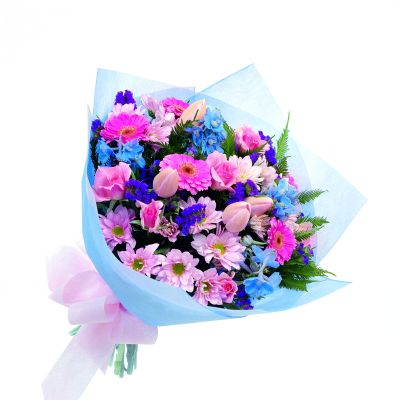 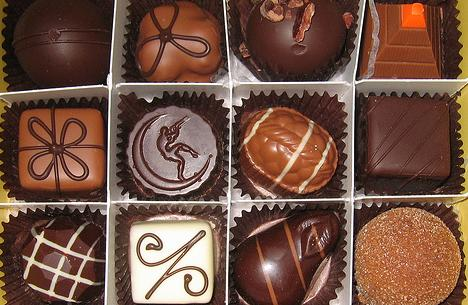